ETS-6 Sprint Working Session 18-19 May
Thomas Jonsson
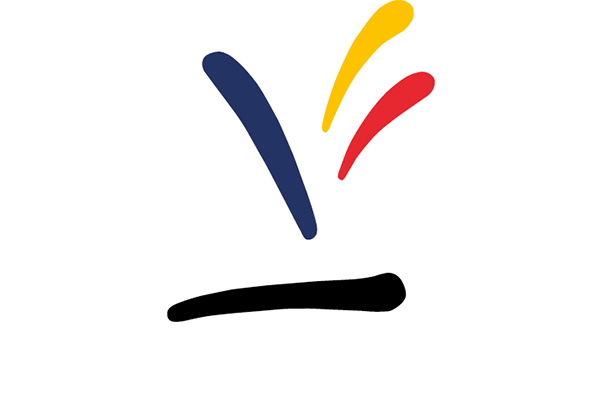 Summary
New release candidate was generated before the meeting, seehttps://users.euro-fusion.org/iterphysicswiki/index.php/List_of_ETS-6_releases 
Strategy for Internal Boundary Conditions:
New version from Jorge (implemented for ETS-5) is a good template for ETS-6
More testing is needed in ETS-5
Possible upgrade for ETS-5 is to use SIZE(*) instead of NRHO
Strategy for deliverable Verification on ITER Scenarios
See presentation from Nathan
Progress on many topics
Testing: Comparison of H&CD actors; redo old test with new data
Core-edge: CEC test cases developed, solpsz1 testing but still issues with ETS-6 output
Impurities: Issues solved, still work to be done
Moving boundary and running ETS-6 with IMASgo! input
ICRH actors from Ernesto
2020-05-20
Jonsson
2